Plano de Permanênciae Êxito de Estudantes
Uma construção coletiva
Fatores Motivadores para Evasão
INDIVIDUAIS
Déficit de aprendizagem dos nossos estudantes 
Falta de identificação com o curso 
Dificuldade em conciliar estudo e trabalho
Dificuldade em conciliar E.M. com técnicos concomitantes
Alto grau de complexidade do curso
Sucessivas repetências
INSTITUCIONAIS
Sobrecarga de disciplinas nos cursos técnicos integrados e concomitantes
Currículos que não priorizam as práticas profissionais 
Pouca ou nenhuma  articulação entre teoria e prática nos currículos dos cursos
Cursos com laboratórios deficientes
Fragilidade didática, dificuldade na relação professor-aluno, aulas pouco atrativas, inassiduidade.
EXTERNOS
Vulnerabilidade social, cultural e econômica do estudante 
Indisponibilidade de transporte para ida ao Campus
Falta de oportunidade de trabalho na área dos cursos
Dificuldade de registro nos conselhos profissionais
Desvalorização das profissões pela sociedade
[Speaker Notes: Os fatores motivadores para a evasão relacionados pelos Campi do IFCE foram categorizados em 3 grupos distintos. Neste slide, apenas parte dos fatores institucionais listados estão colocados. Os demais estão aqui:
Auxílios (transporte, material didático e outros) financeiros insuficientes para atender a demanda de todos os estudantes com o perfil adequado 
Estudantes que recebem mais de uma bolsa e outros nenhuma
Falta de flexibilidade de alguns professores que reprovam por décimos; 
Pouca ou nenhuma demanda por estágio em alguns cursos ofertados
Inassiduidade e impontualidade por parte de alguns docentes
Pouca oferta de cursos de nivelamento para os estudantes
Poucas oportunidades para recuperar a aprendizagem
Dificuldade de comunicação no campus
Despreparo no atendimento ao público
Dificuldade em ofertar disciplinas pendentes aos alunos reprovados
Demonstração de despreparo de alguns professores
Acompanhamento pedagógico e multidisciplinar frágil principalmente no turno noturno
Atitudes de desrespeito relativas à gênero, etnia, a situação socioeconômica e a pessoas com necessidades específicas
Intolerância por parte de alguns professores
Falta de estrutura para atender às necessidades de permanência do estudante de tempo integral - espaço e alimentação adequados, espaço para descanso e estudo nos intervalos entre turnos
Relação professor - aluno (que  em parte é ruim) 
Acompanhamento frágil dos estudantes monitores e com dificuldade de aprendizagem;
Poucas iniciativas no estímulo à realizaçãDeficiência no atendimento de pessoas com necessidades específicas;
o de pesquisa e extensão;
Dificuldade em ofertar disciplinas pendentes aos alunos reprovados; 
Material de estudo desatualizado]
Lei Nº 13.005, de 25 de junho de 2014.
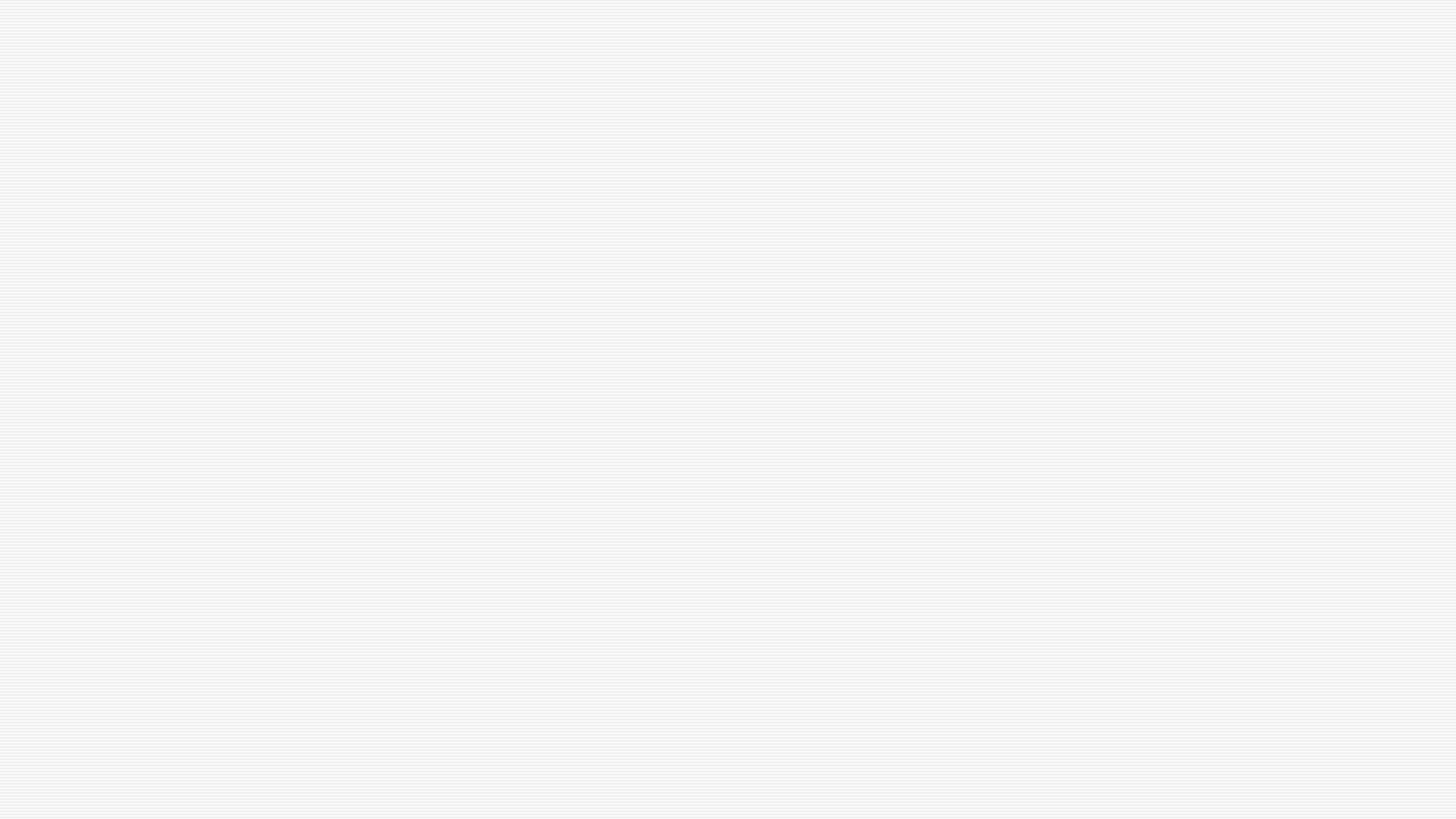 Ano 2021 – Elaboração do plano de ação do campus Aracati
Reuniões regulares para atendimento à demanda da PROEN;
Atualização da Comissão local de monitoramento e acompanhamento dos indicadores de acesso, permanência e êxito dos estudantes do IFCE no âmbito do campus Aracati;
Estudo das medidas de intervenção constantes no documento oficial;
Elaboração das ações e medidas de intervenção pelos setores pelos setores;
Lançamento das ações na plataforma PPE;

Próximos passos...

Acompanhamento da execução das ações e alimentação do sistema das atividades realizadas.
Metas de Conclusão dos Cursos
Para  alcance da meta prevista, o IFCE define que as taxas de conclusão para cada campus e curso ofertado deverá aumentar em 7,15% ao ano, a contar de 2017.
A referência inicial de 40% foi obtida a partir da taxa de conclusão média dos cursos presenciais do IFCE nos últimos 5 anos.
Situação das matrículas no IFCE, desde o período letivo 2020.2
Destes, 417 são trancamentos de matrícula
Total de Estudantes: 1.204
[Speaker Notes: Nas duas visões estão incluidos os cursos presenciais e a distancia em todos os níveis de ensino
Na visão à direita estão incluídos os cursos presenciais e a distância separados nos dois níveis onde se tem mais alunos: técnicos e de graduação]
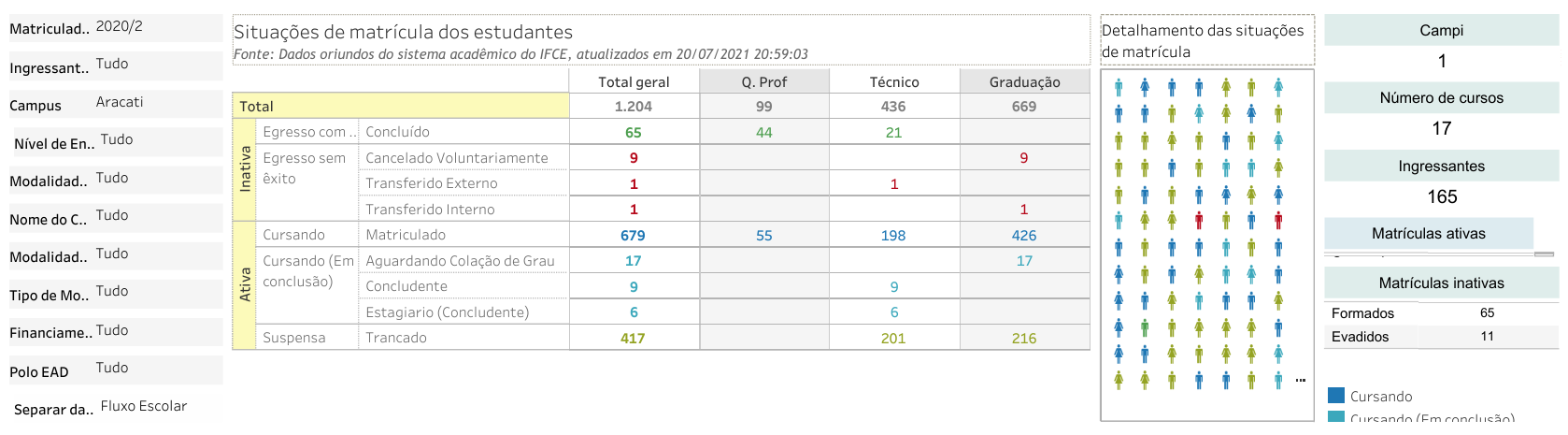 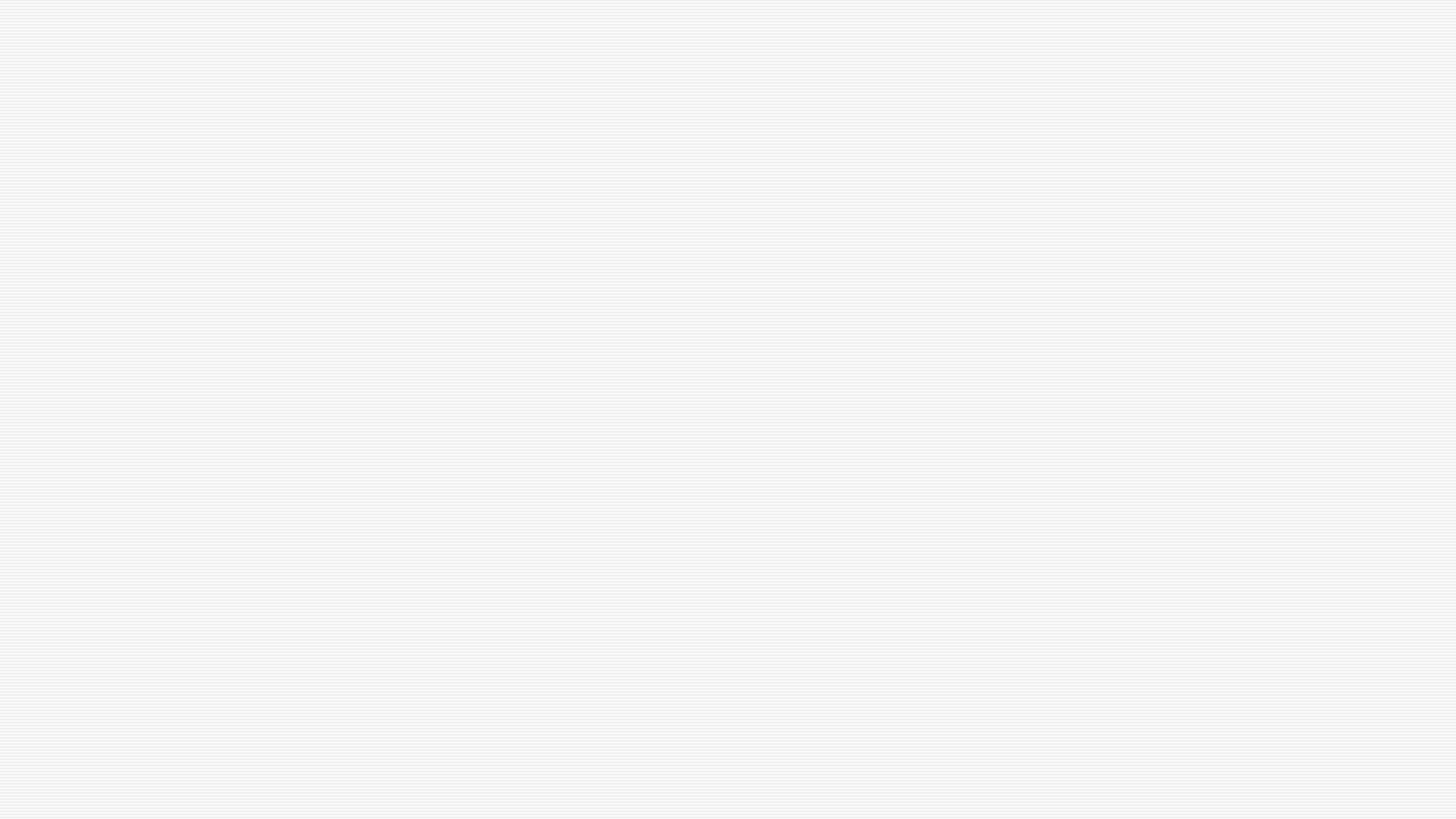 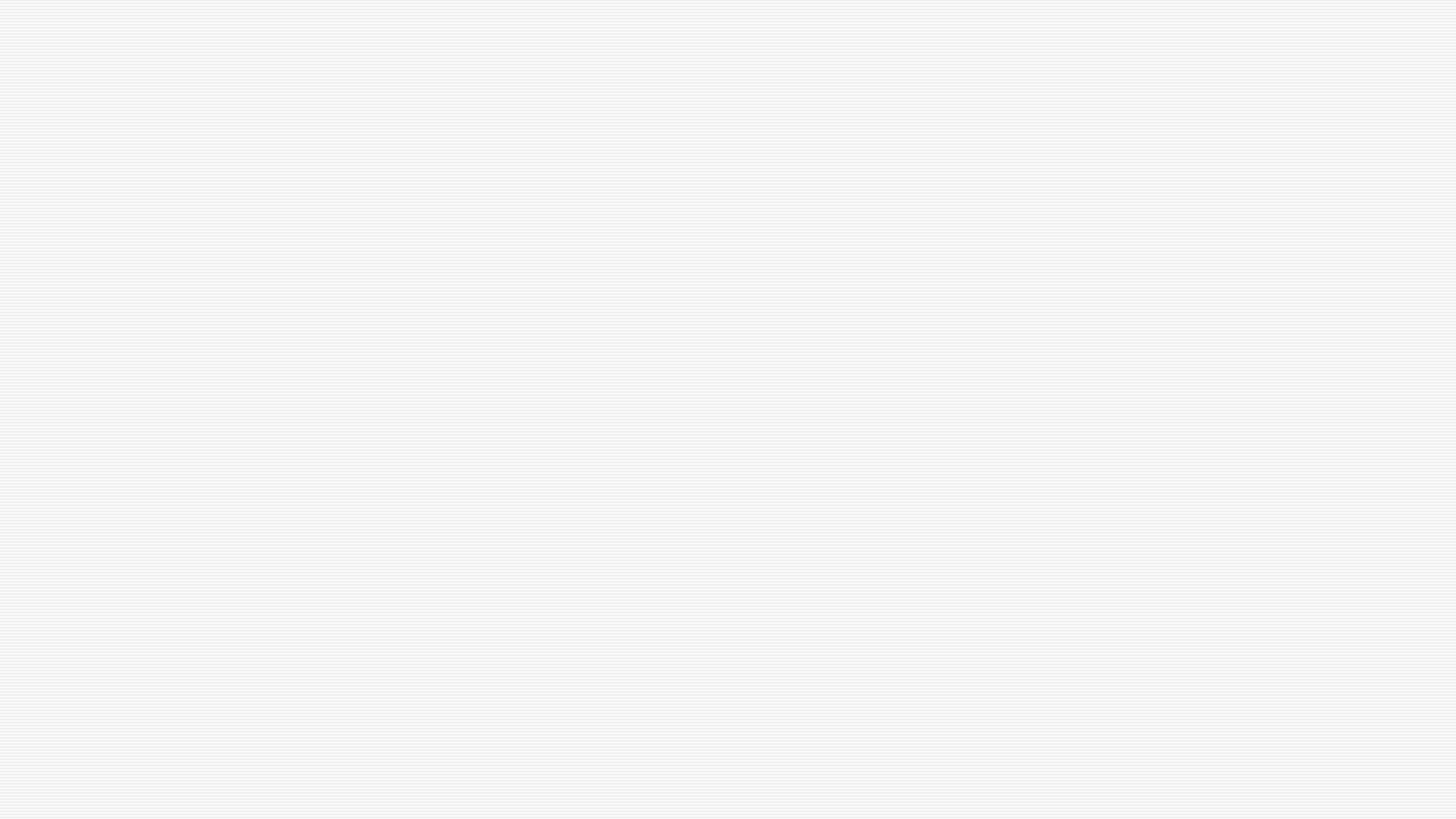 z
Planejamento das Ações nos Campi
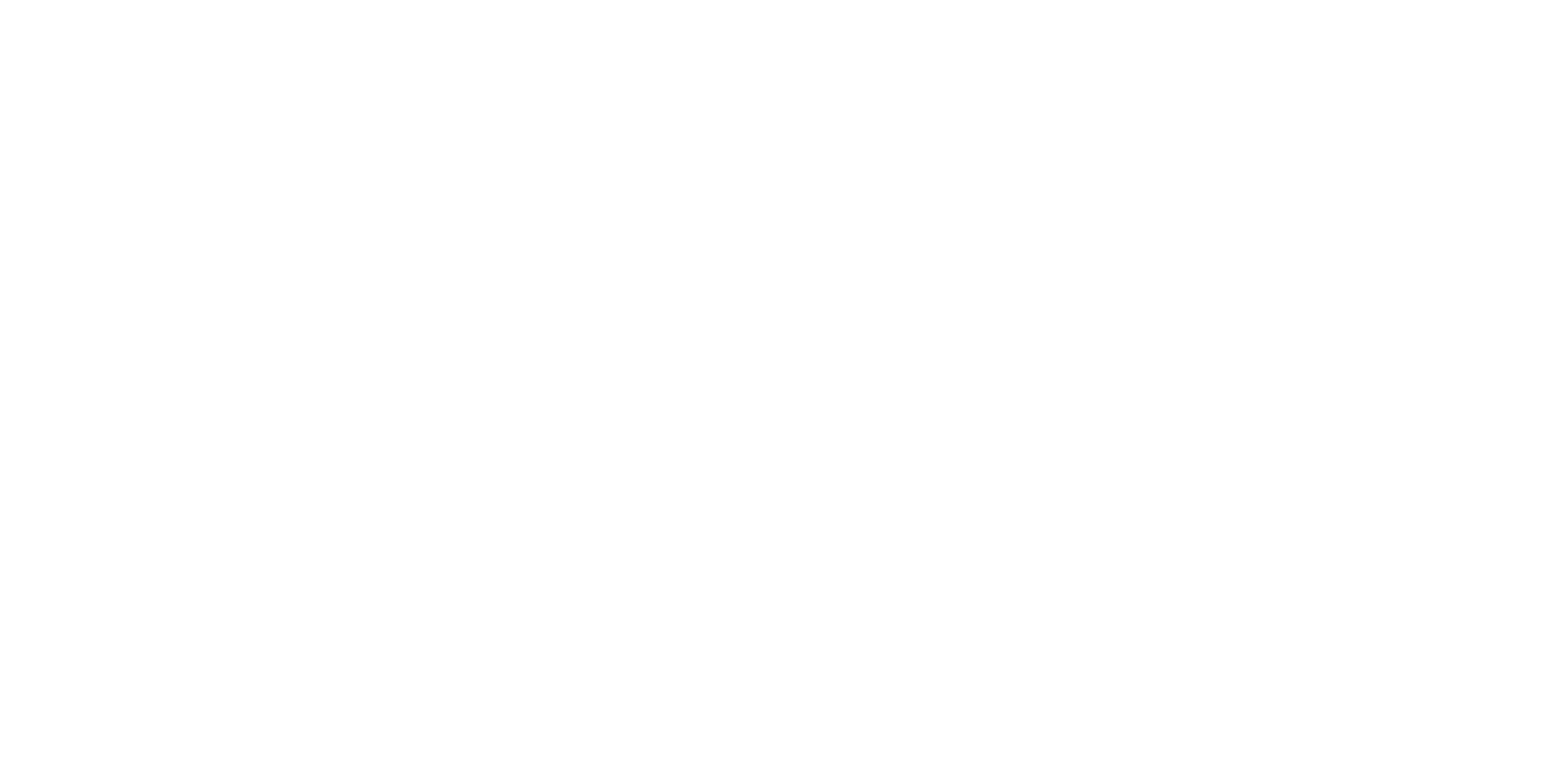 Leitura das ações específicas e suas respectivas medidas de intervenção (MI), presentes na Seção 8.2 
 Planejamento de atividades para cada MI da Seção 8.2 que seja aplicável ao campus, indicando para cada atividade: Título, descrição, campus, data de início e data de final da atividade.
 Registro das atividades mencionadas na ferramenta de gestão PROEN, disponível em: http://proen.ifce.edu.br
Ferramenta GestãoProen: Campos a serem preenchidos para pada atividade registrada pelo campus.
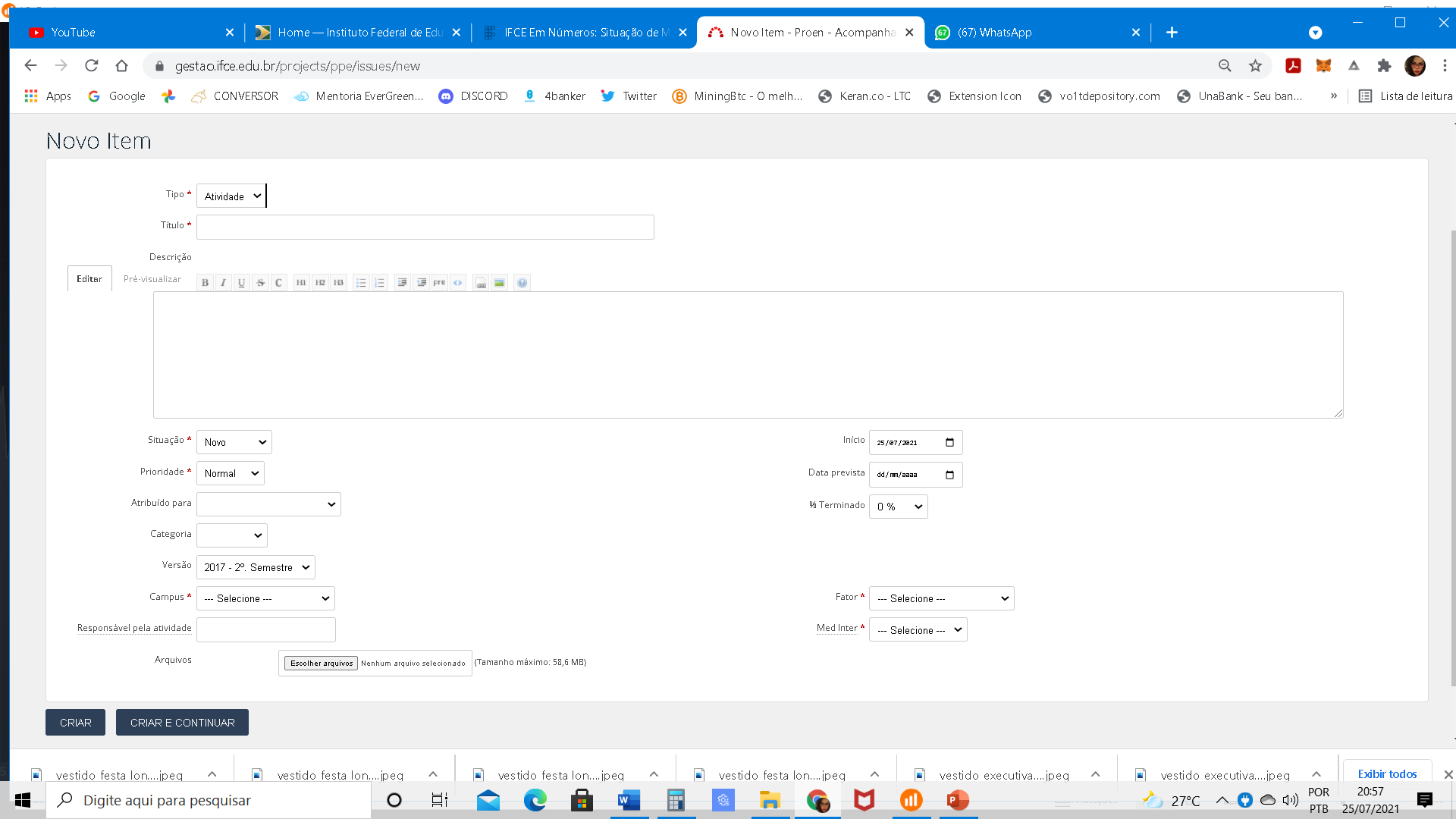 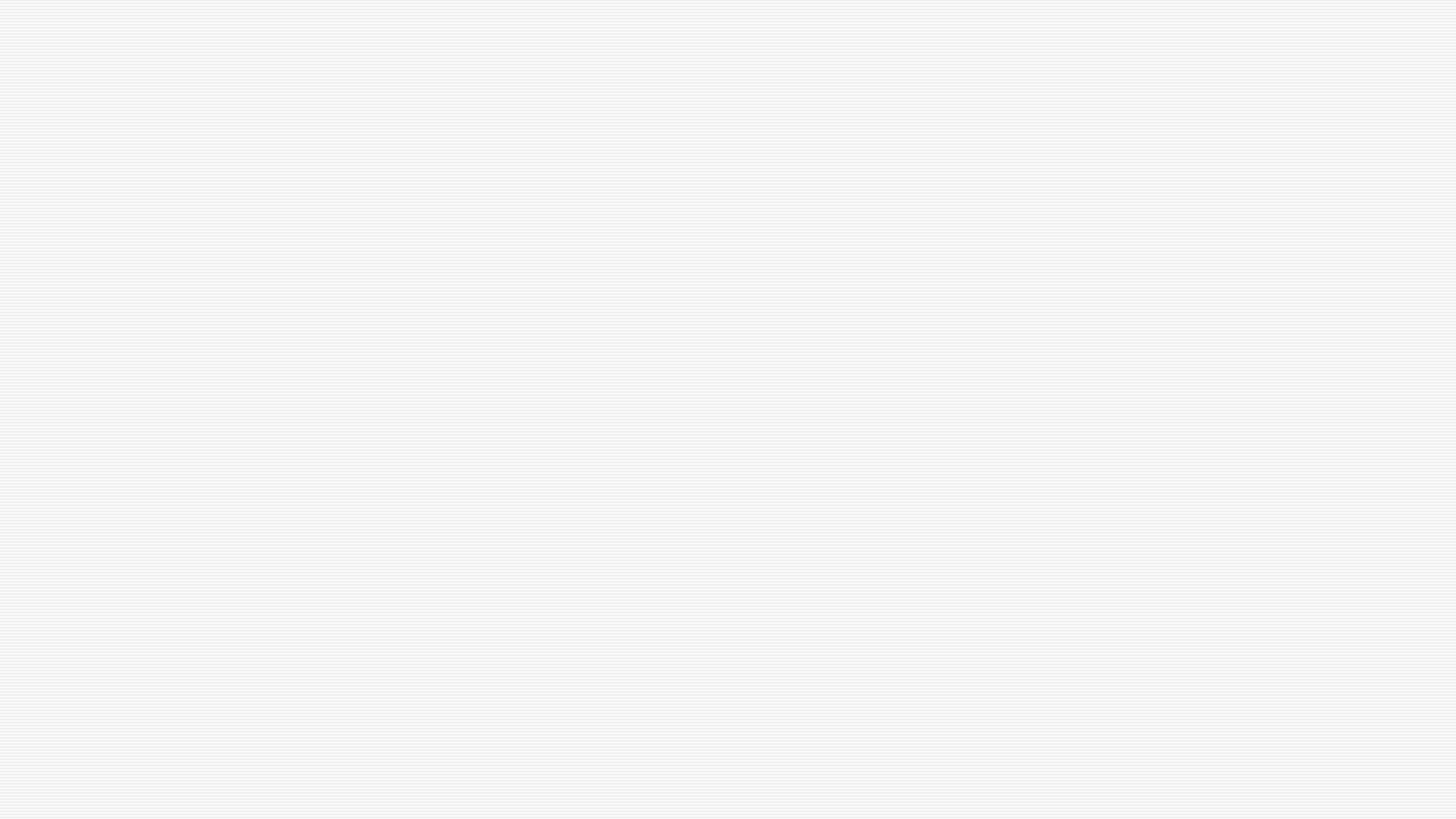 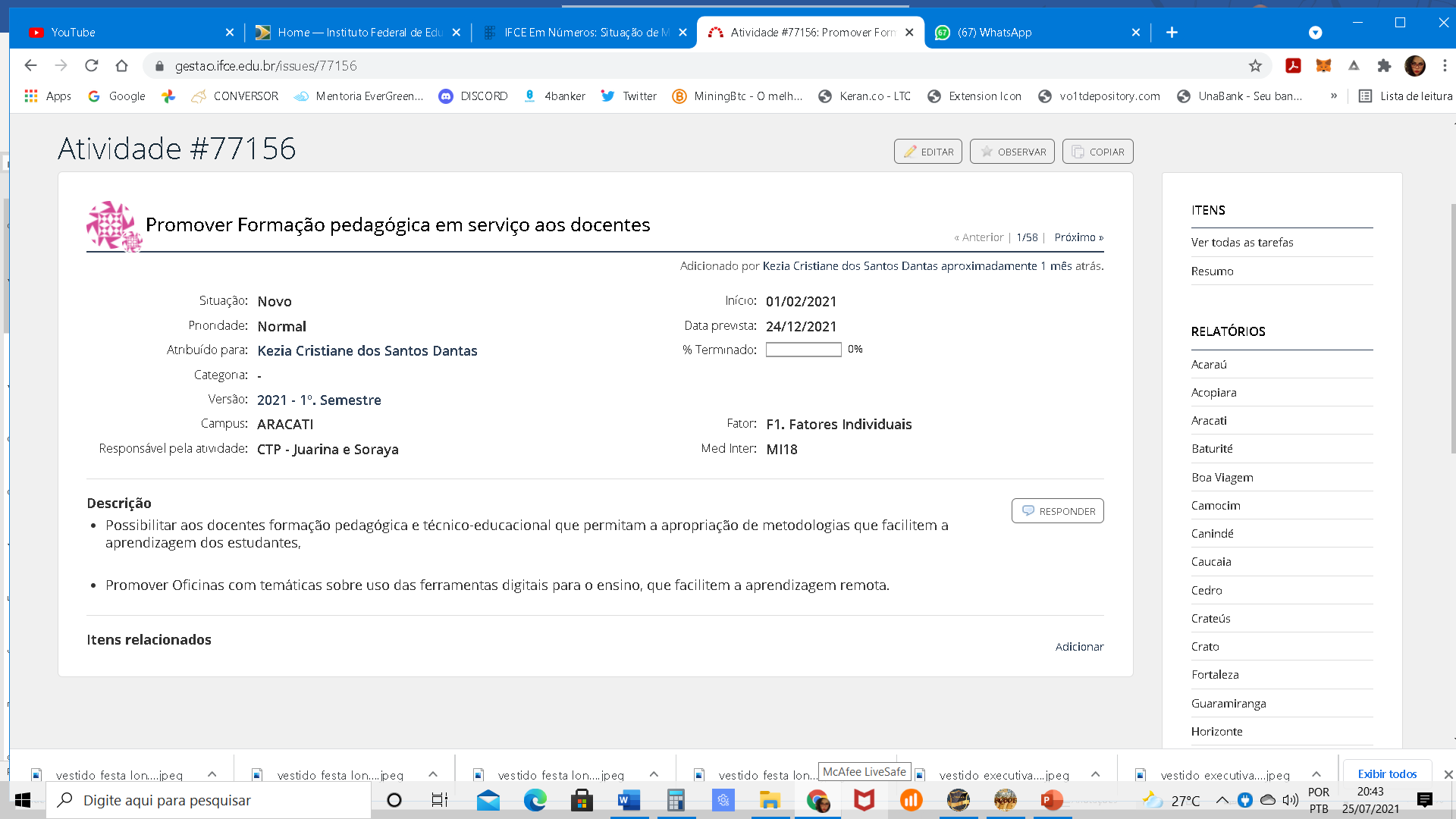 Acompanhamento e Avaliação das Metas e Ações
As atividades planejadas devem ser  executadas e evidenciadas por meio documentação comprobatória. 

Recomenda-se que o  material a ser evidenciado seja catalogado sistematicamente e devidamente arquivado em meio digital e físico.
Acompanhamento e Avaliação das Metas e Ações
O material arquivado servirá de subsídio para várias iniciativas, tais como:
evidenciar e analisar junto à comunidade acadêmica, o processo realizado e os resultados alcançados no PPE vigente;
subsidiar o planejamento do próximo PPE; e 
atender as demandas de auditorias internas e dos órgãos de controle.
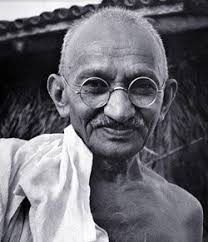 Você nunca sabe que resultados virão da sua ação. 
Mas se você não fizer nada, não existirão resultados.
Gandhi